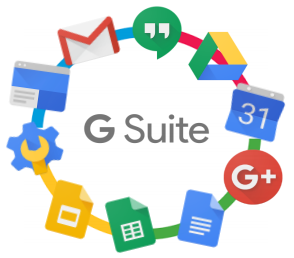 Google G Suite신규가입안내 (재학생 및 수료생,졸업생)
인하대학교 정보통신처
G Suite은 Google Chrome 브라우저 사용을 권장합니다.
https://support.google.com/a/answer/33864?hl=ko
계정 생성
계정 생성 방법은 별도의 페이지에 접속하여 생성이 가능합니다.가입 및 서비스 이용은 Google Chrome 브라우저 사용을 권장합니다.
브라우저를 실행한 후 https://cloud.inha.ac.kr에 접속 후 학사 포탈 계정으로 로그인합니다.
최초 사용자는 모든 아이콘이 흑백으로 표시됩니다. 가입을 위해 Gmail 버튼을 클릭합니다.
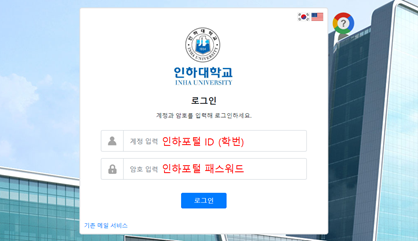 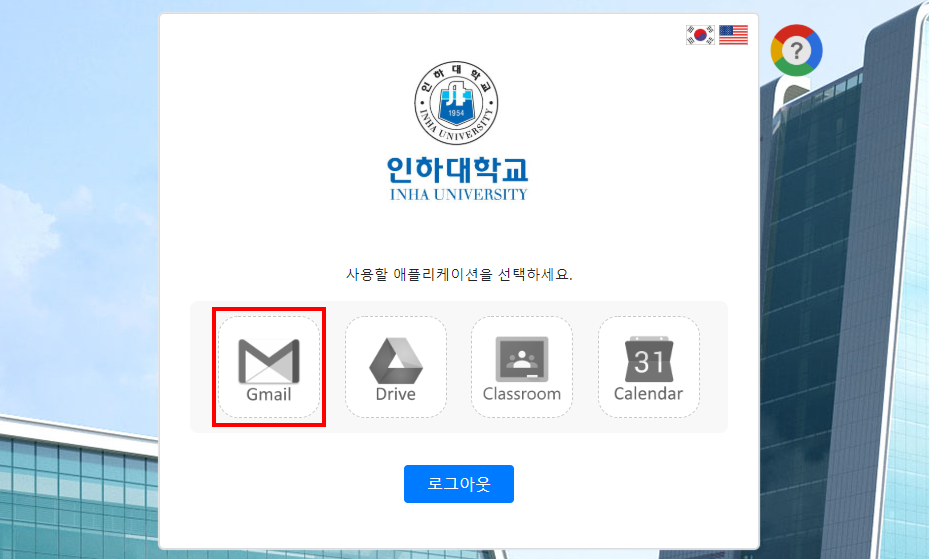 * 포털 ID/패스워드 분실 시 https://portal.inha.ac.kr 로 접속 후 아이디 찾기 및 패스워드 초기화를 합니다.
서비스 이용 약관 및 개인정보 처리방침에 동의 후 다음 버튼을 클릭합니다.
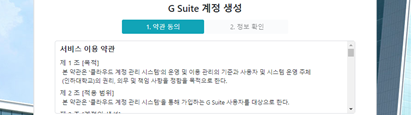 * 수료생 및 졸업생은 최초 로그인 시에 바로 접속이 안되며 최대 24시간 뒤 가입조건이 주어집니다. 최초 로그인 시도 후 24시간 이후에 동일한 방법으로 재시도하시어 가입을 진행하시기 바랍니다.
계정 생성(계속)
계정 생성 방법은 별도의 페이지에 접속하여 생성이 가능합니다.가입 및 서비스 이용은 Google Chrome 브라우저 사용을 권장합니다.
4-2) 기존메일 사용자인 경우 별도로 메일주소를 설정할 필요가 없습니다. 기본정보가 정상적으로 입력 되었는지 확인 후, 포털 암호를 입력하여 계정을 생성합니다.
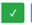 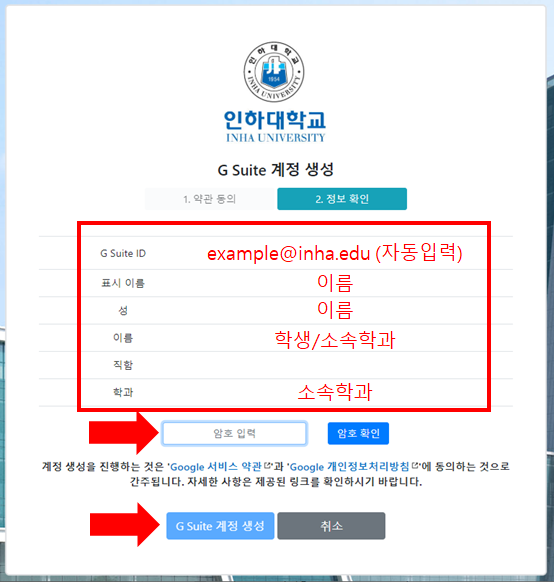 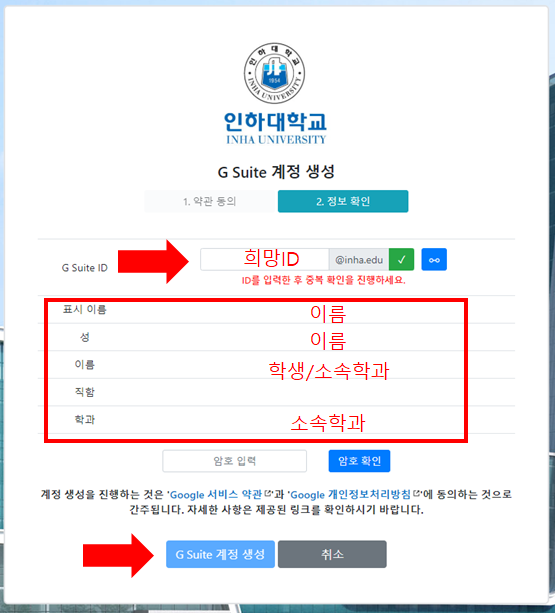 4-1) 계정 신규/중복/재사용 절차 진행 
    - 사용하고자하는 메일주소 입력 후        클릭 
     - [학부/원생]에서 사용하던 메일주소를 사용하려면
  　　버튼을 클릭하여 기존 학사정보를 입력
   - 포털 암호를 재 입력/ G Suite 계정 생성 버튼 클릭
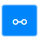 계정 생성(계속)
계정 생성 방법은 별도의 페이지에 접속하여 생성이 가능합니다.가입 및 서비스 이용은 Google Chrome 브라우저 사용을 권장합니다.
처음 접속하는 경우, 아래와 같이 Google 서비스 약관에 대한 동의 화면이 표시됩니다. 동의 버튼을 클릭합니다.
계정 생성이 완료되었으며, 계정 생성이 완료되기까지 약간의 시간이 소요될 수 있습니다.
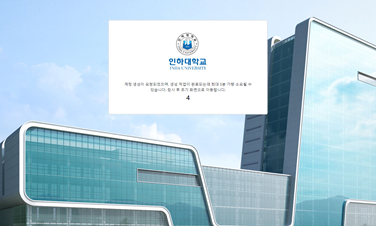 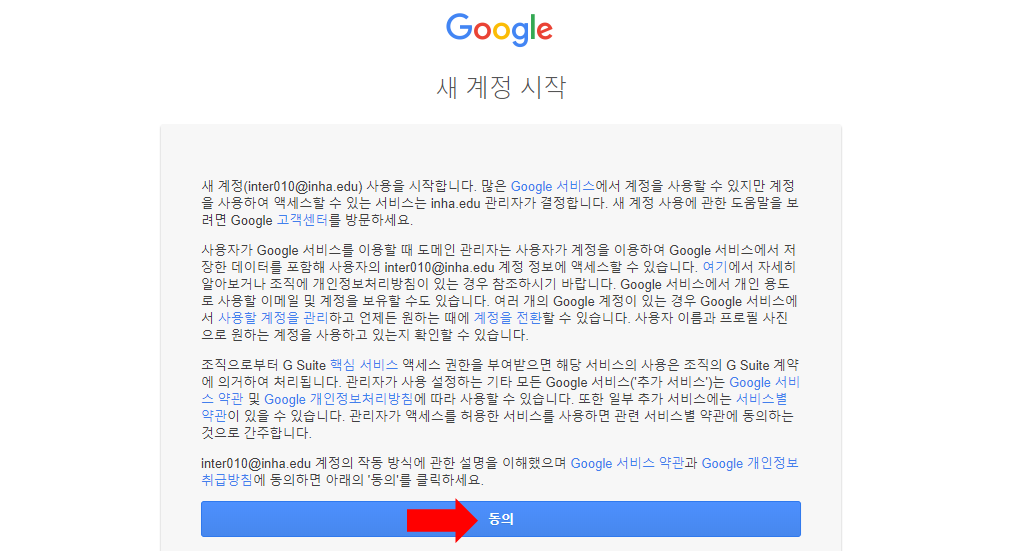 G Suite 앱에 접속하였습니다.
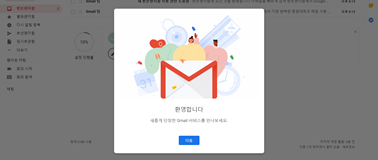 흑백으로 표시되던 아이콘들이 컬러로 표시됩니다.사용하고자 하는 앱(예: Gmail) 아이콘을 클릭합니다.
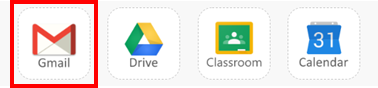 계정생성 유의사항
모든 G Suite서비스는 크롬 웹브라우저에서 사용을 권장합니다.
처음 메일주소 설정 시 이후에는 변경이 불가하오니 신중하게 설정하시기 바랍니다.
계정 이름은 ‘이름/학생/학과명＇으로 생성되며 학교 정책상 사용자가 임의로 변경이 불가능합니다. 메일 발송 시 발신자 명은 지메일 설정에서 변경이 가능합니다.
* 수료생 및 졸업생은 최초 로그인 시에 바로 접속이 안되며 최대 24시간 뒤 가입조건이 주어집니다. 최초 로그인 시도 후 24시간 이후에 동일한 방법으로 재시도하시어 가입을 진행하시기 바랍니다.
기존메일 주소 : http://oldmail.inha.ac.kr   
  - cloud.inha.ac.kr 첫화면 좌측하단부 [기존메일] 클릭 사용